Progress and Plans for MPAS-JEDI
Chris Snyder1, Jake Liu1, Junmei Ban1, Jamie Bresch1, Jonathan Guerrette1, B.-J. Jung1, 
Craig Schwartz1, Steve Vahl1, Yali Wu1, Yannick Trémolet2, Thomas Auligné2
1National Center for Atmospheric Research, Boulder CO, USA
2Joint Center for Satellite Data Assimilation
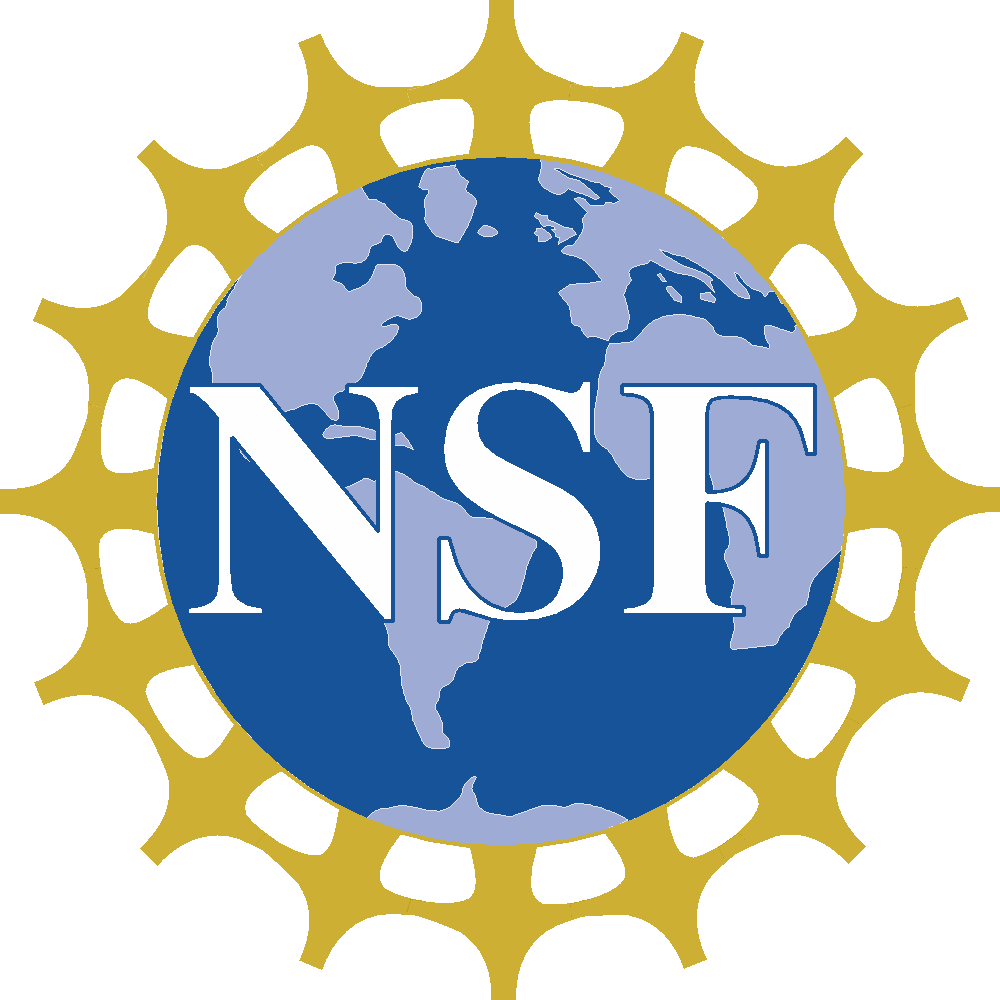 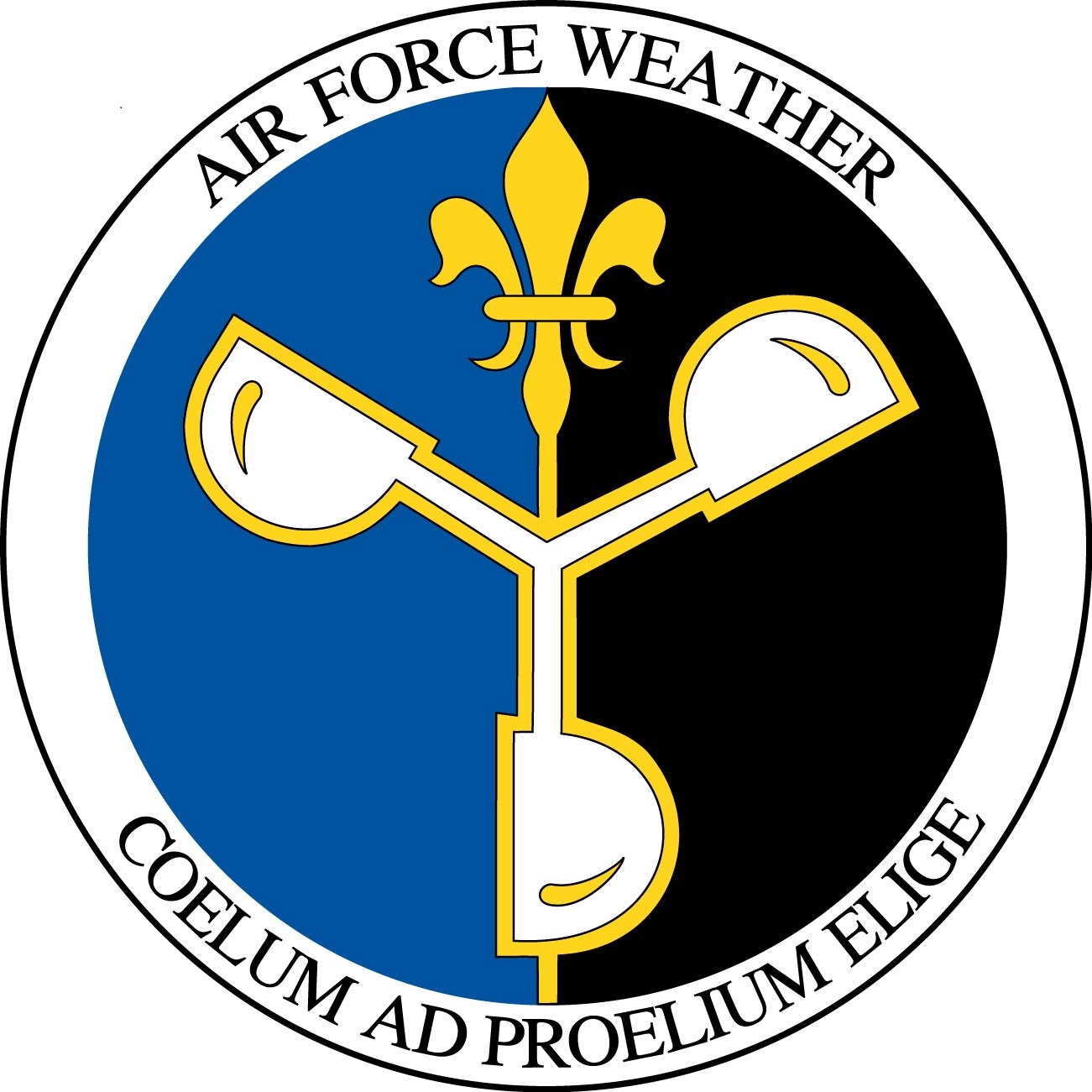 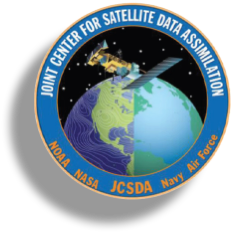 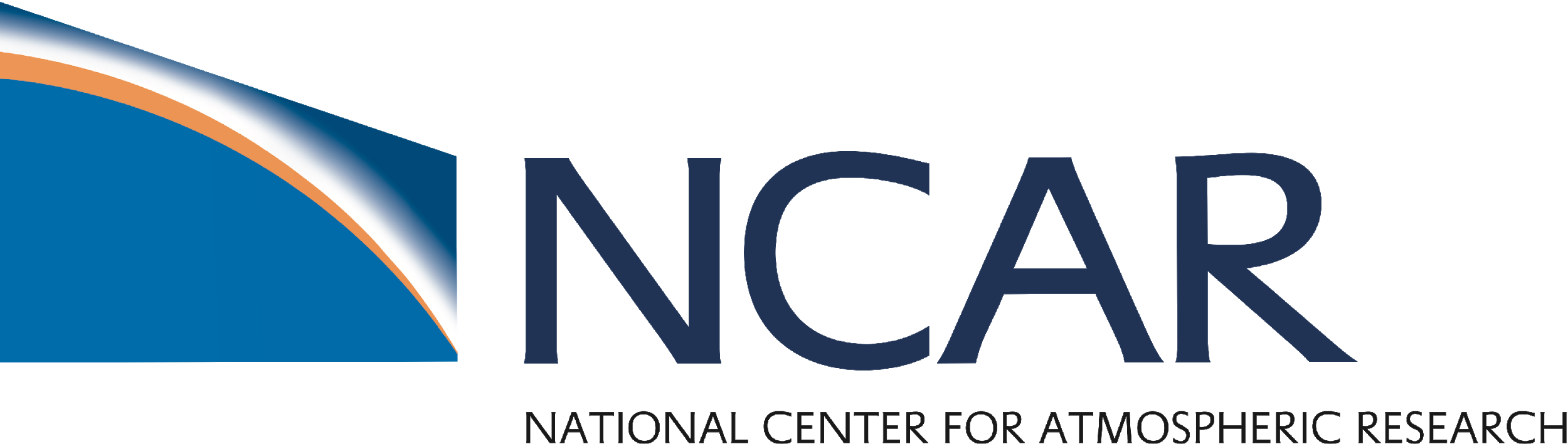 ‹#›
PANDA-C Project
PANDA-C = Prediction and Data Assimilation for Cloud
USAF funded
Joint NCAR-JCSDA project
Coordination with Met Office Next Generation Model System (NGMS) project
‹#›
Cloud Analysis and Forecasting (CAF)
CAF is the top weather priority for US Air Force 

Important challenges for data assimilation
Multivariate: Can’t analyze cloud in isolation from other fields 
Multiscale: Fast/small scales with sensitive dependence on slower, larger scales
Reliance on remotely sensed observations with strongly nonlinear forward operators
Errors in both forecast models and observation operators, esp. related to hydrometeors

Not a priority application for existing operational global DA systems
‹#›
PANDA-C Project
Phase I (May 2018-August 2021)
Prepare AF Weather for shift to next-gen forecast models and DA systems
Credible MPAS-JEDI prototype

Phase II (September 2021-August 2024)
R&D aimed at CAF (all-sky DA, rapid cycling, uncertainty in RT and model)
Deliver improved CAF relative to MPAS-JEDI baseline
‹#›
PANDA-C 2021
Cycling EnVar at 30-km resolution, including all-sky MHS

3DVar and static background covariances, within SABER and via BUMP

Further refinements in cloud verification

Some results with all-sky IR observations

EDA cycling (see JJ Guerette “lightning talk”)

Technical developments
RTTOV interfaces
increments, ensemble at lower resolution
‹#›
Month-Long Cycling Experiments
6-hourly cycling for 15 April-15 May 2018

Observations from NCEP/EMC
“Baseline” observations include conventional obs     + clear-sky radiances from 5 AMSU-A 
Processing, “pre-QC,” and bias correction of radiances from GSI
Radiance DA using CRTM

EnVar at 30-km resolution 
ensemble of 20 6-h forecasts from GEFS ICS
‹#›
Month-Long Cycling Experiments
6-hourly cycling for 15 April-15 May 2018

Observations from NCEP/EMC
“Baseline” observations include conventional obs     + clear-sky radiances from 5 AMSU-A 
Processing, “pre-QC,” and bias correction of radiances from GSI
Radiance DA using CRTM

EnVar at 30-km resolution 
ensemble of 20 6-h forecasts from GEFS ICS
500-hPa anomaly correlation
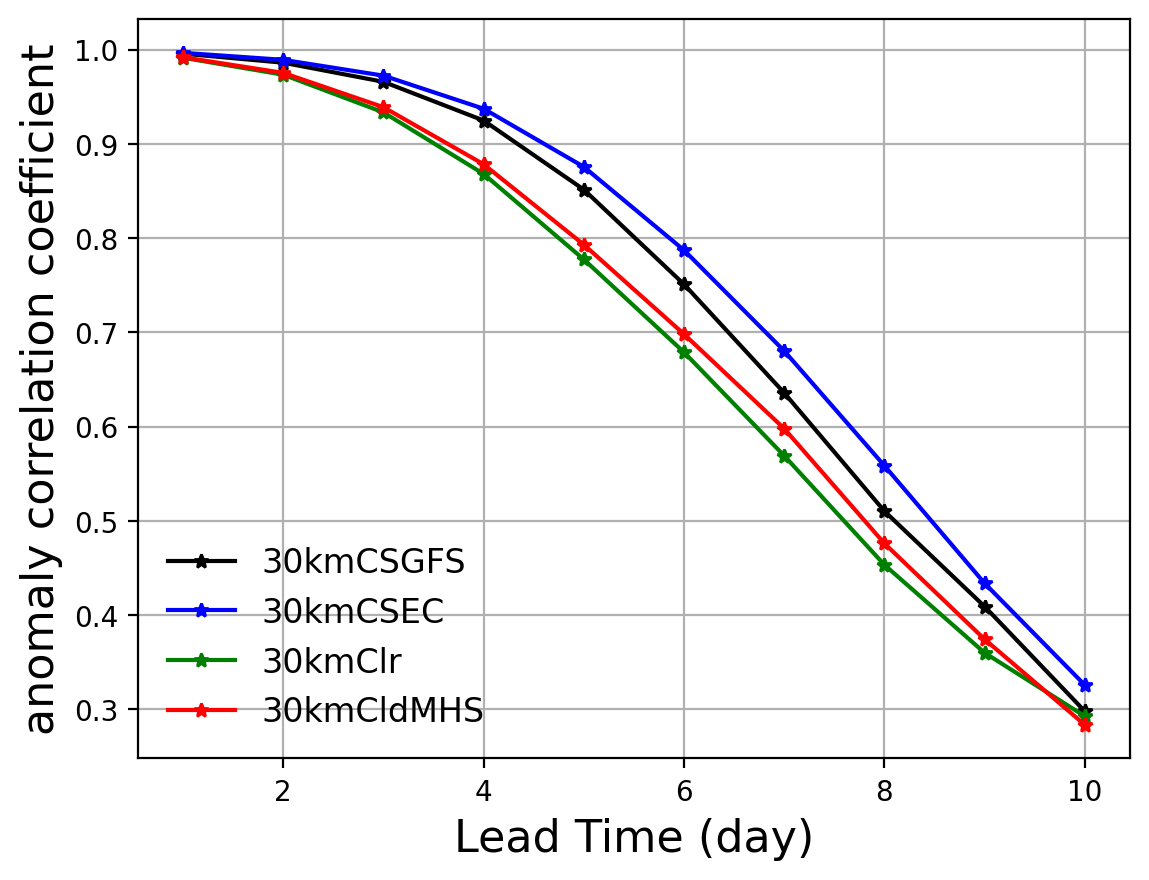 Cold start from GFS analysis
Cold start from ECMWF
Cycling DA (AMSU-A + conventional)
Cycling DA (… + MHS all sky)
‹#›
Static Background Covariances
Follow GSI and WRFDA
univariate correlations for 𝜓, specific humidity, along with “unbalanced” 𝜒, T, surface pressure
“balanced” contributions of 𝜓 to full 𝜒, T, and surface pressure via linear regression in columns

Generic elements from BUMP
univariate correlations, but with BUMP-derived length scales retuned
regressions for statistical balance relations, with pseudoinverse of estimated 𝜓-𝜓 autocovariance

Computation of velocity from 𝜓, 𝜒 is specific to MPAS mesh
‹#›
Static Background Covariances
500-hPa anomaly correlation
Follow GSI and WRFDA
univariate correlations for 𝜓, specific humidity, along with “unbalanced” 𝜒, T, surface pressure
“balanced” contributions of 𝜓 to full 𝜒, T, and surface pressure via linear regression in columns

Generic elements from BUMP
univariate correlations, but with BUMP-derived length scales retuned
regressions for statistical balance relations, with pseudoinverse of estimated 𝜓-𝜓 autocovariance

Computation of velocity from 𝜓, 𝜒 is specific to MPAS mesh
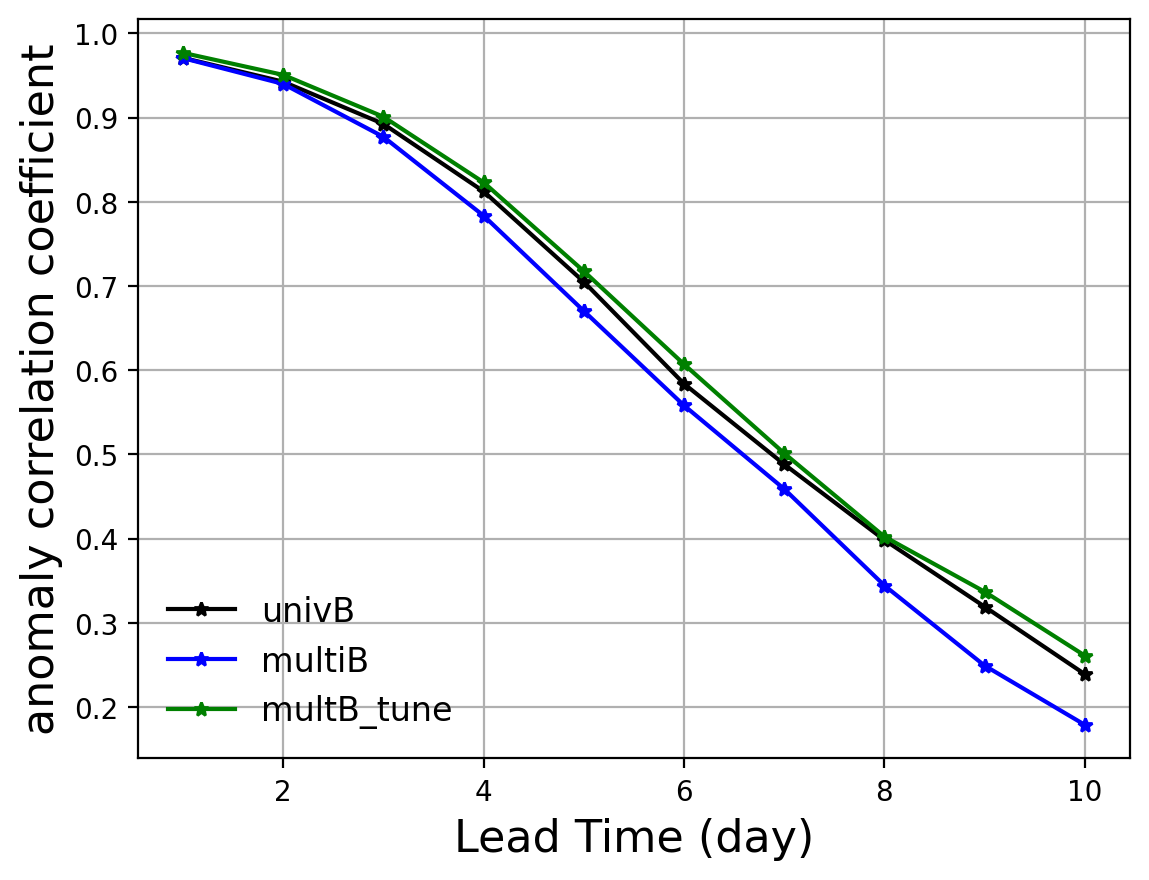 … from 1 month of 3DVar cycling, 120-km resolution
‹#›
Cloud Verification
Use multiple reference datasets for cloud fraction, cloud top
observations: CALIPSO, EPIC
cloud retrievals: SATCORPS, WWMCA
reanalysis: ERA-5

Direct verification of brightness temperature
binning on presence or absence of cloud

Binning on cloud height
multi-category contingency table
distinguish displacement errors from other errors
‹#›
Cloud Verification
Use multiple reference datasets for cloud fraction, cloud top
observations: CALIPSO, EPIC
cloud retrievals: SATCORPS, WWMCA
reanalysis: ERA-5

Direct verification of brightness temperature
binning on presence or absence of cloud

Binning on cloud height
multi-category contingency table
distinguish displacement errors from other errors
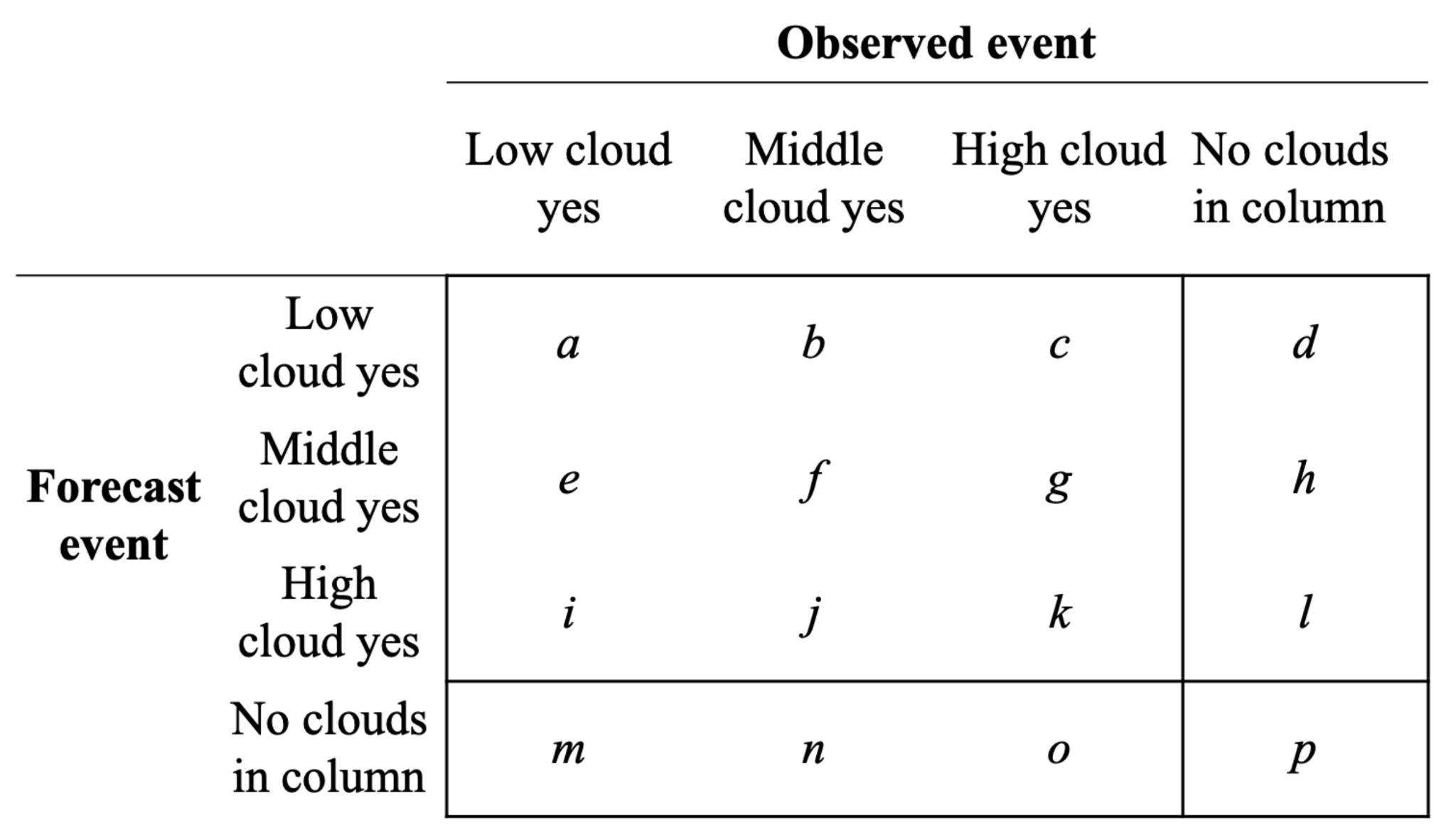 ‹#›
All-Sky DA with Himawari
Water-vapor channels from AHI

Symmetric error model of Okamoto et al. (2014)

Initial coarse-resolution testing (at 120 km)
Including 4DEnVar with hourly resolution over 6-h window
‹#›
All-Sky DA with Himawari
forecast fits to AHI ch13, ½ to 3-d lead times
rms (with AHI) - rms (without AHI)
Water-vapor channels from AHI

Symmetric error model of Okamoto et al. (2014)

Initial coarse-resolution testing (at 120 km)
Including 4DEnVar with hourly resolution over 6-h window
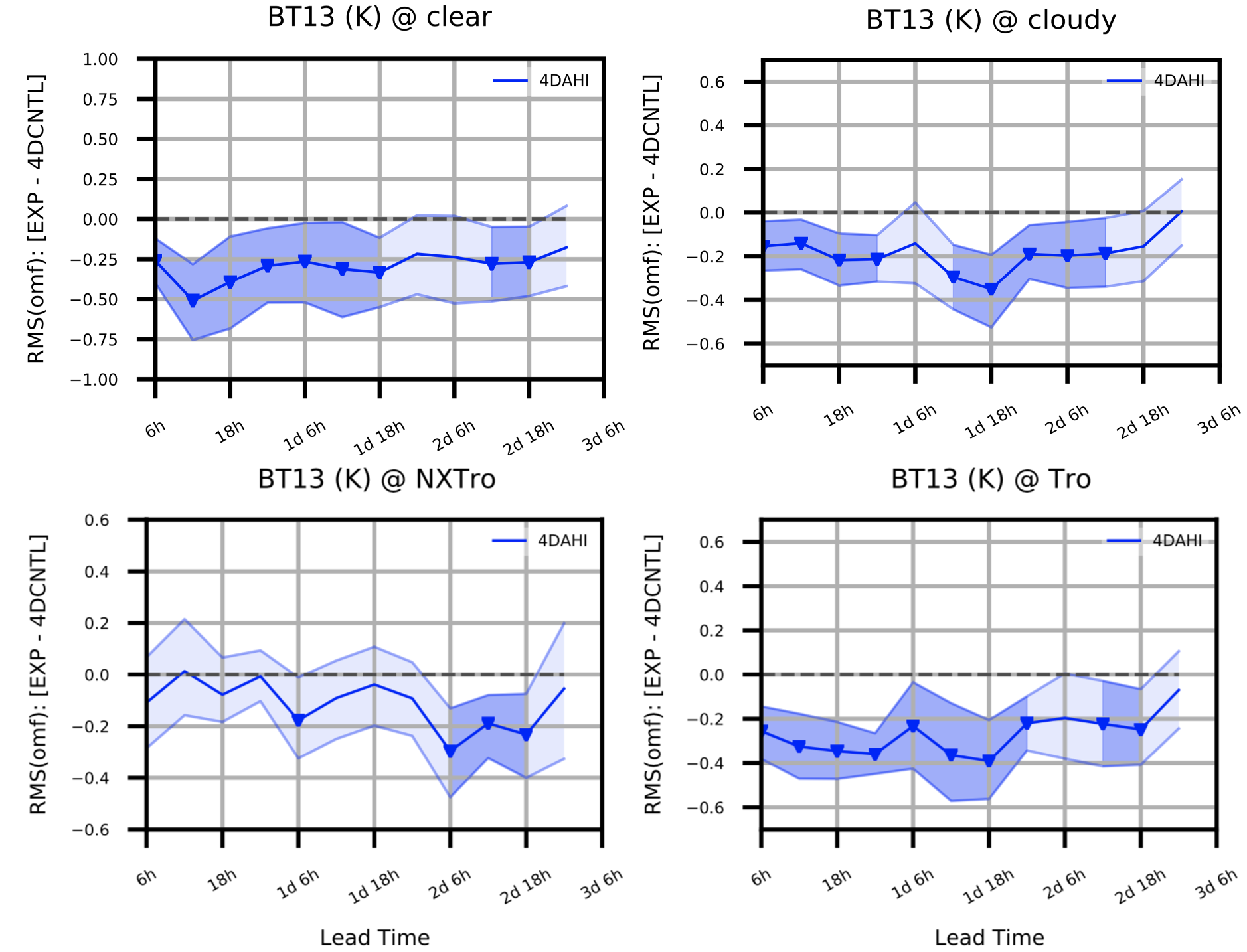 ‹#›
In Addition to PANDA-C
… initial steps for:
variable-resolution and regional MPAS-JEDI
cycling DART + JEDI H(x)
‹#›
Variable-resolution MPAS-JEDI
Global, variable-resolution mesh
~15 km over most of globe, smoothly transitioning to ~3 km over SE Asia and tropical western Pacific
contours show user-specified mesh density

MPAS-JEDI with variable resolution
runs identically to quasi-uniform mesh
mesh information read from standard MPAS files
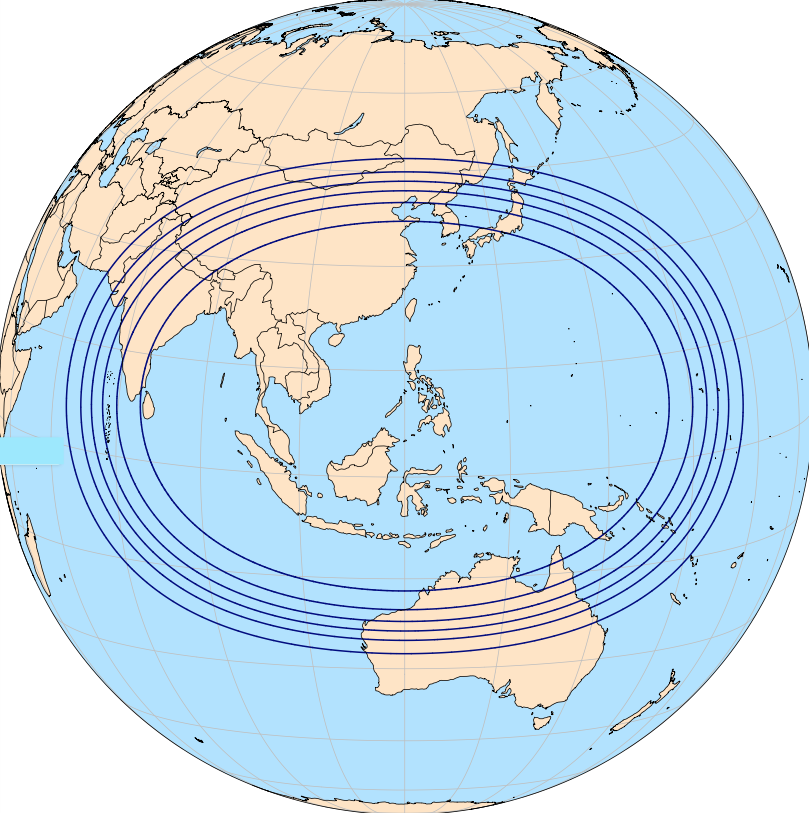 ‹#›
Variable-resolution MPAS-JEDI
AHI channel 9, 00Z 15 August 2020: obs, forecast (cold start from GFS), departures
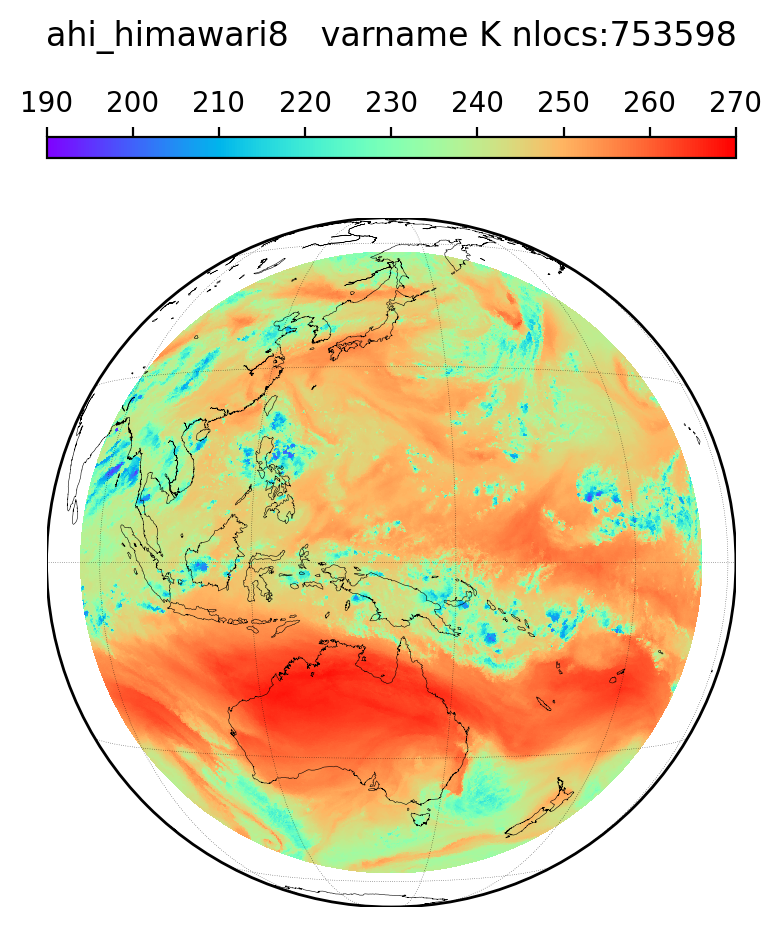 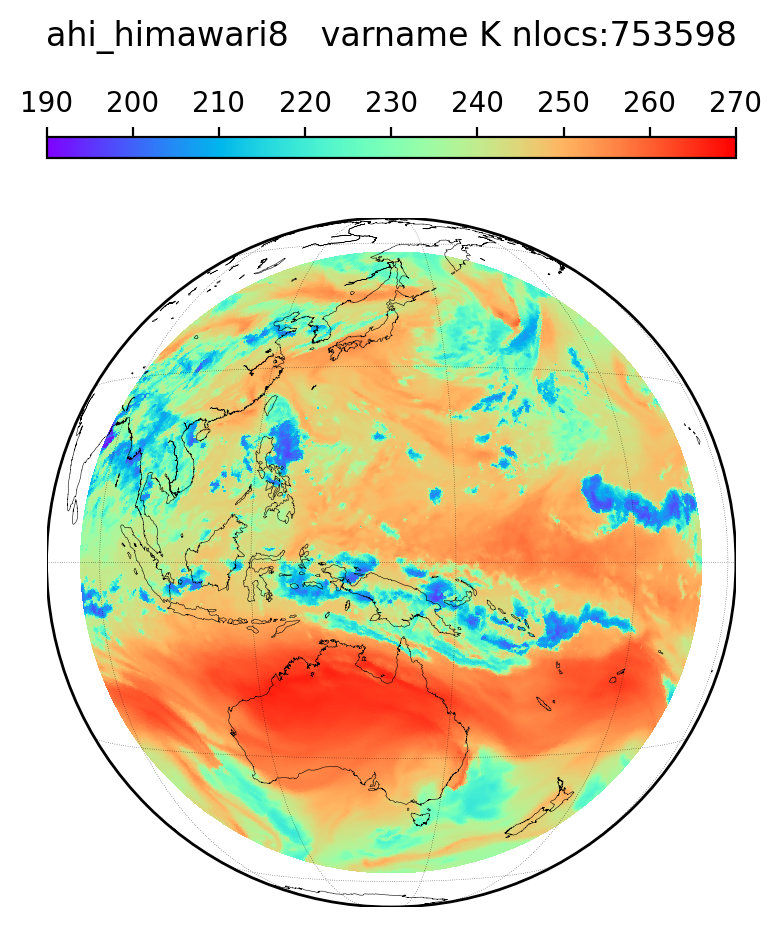 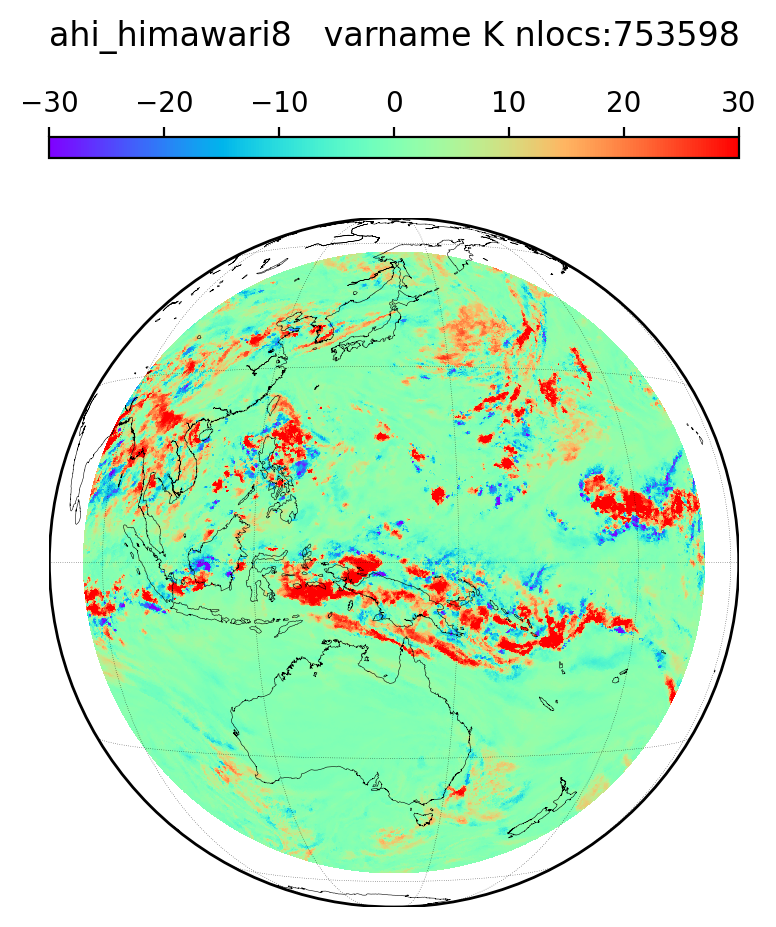 obs
forecast
o - f
‹#›
Regional MPAS-JEDI
Regional mesh 
~15 km resolution
colours indicate boundary cells

As with variable resolution,
runs identically to quasi-uniform mesh
mesh information read from standard MPAS files
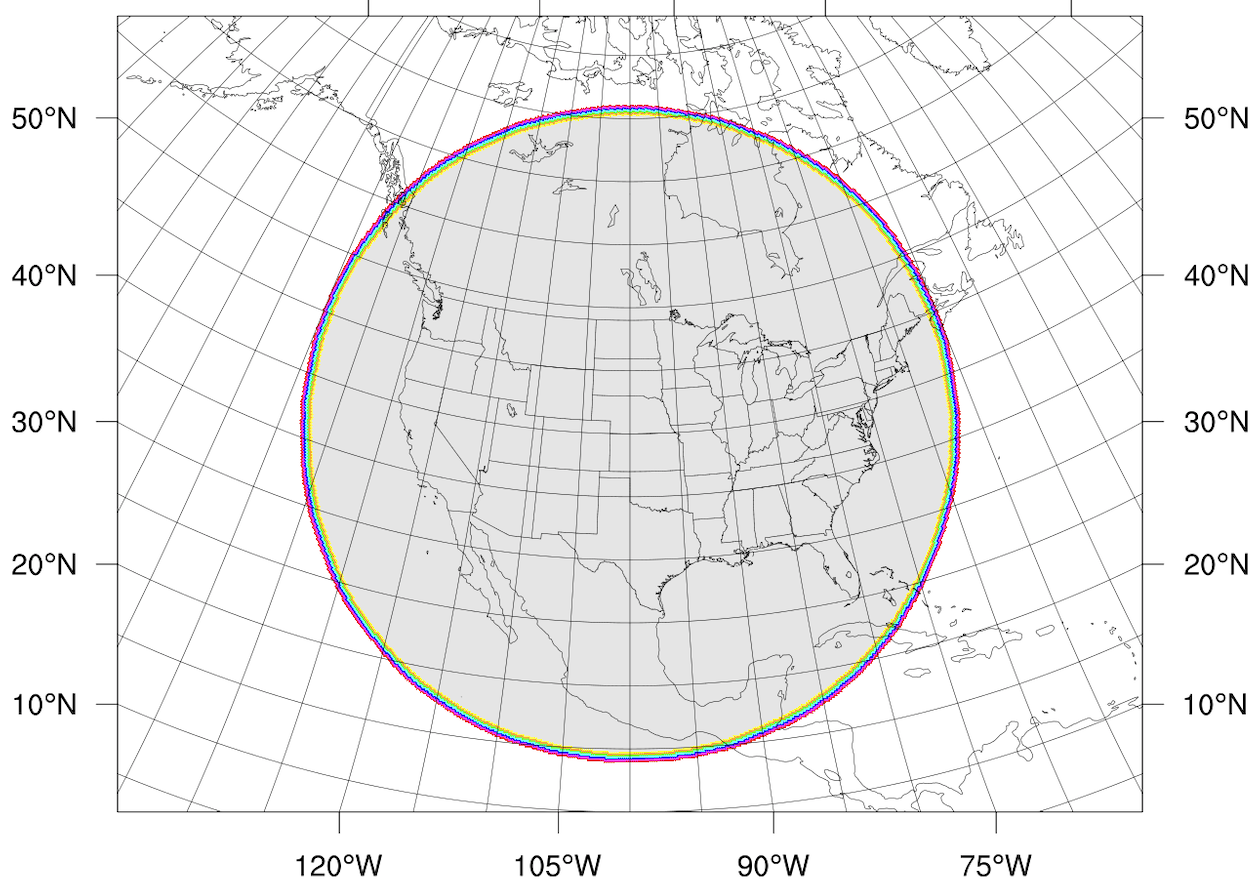 ‹#›
Regional MPAS-JEDI
Cycling results, 1-30 May 2019

Conventional obs only

RMS fits to aircraft
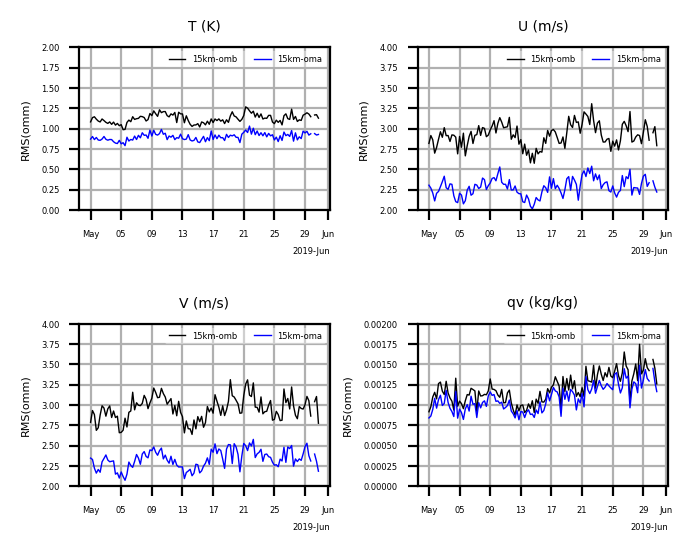 ‹#›
Elements of MPAS-JEDI Workflow (today)
Convert obs from NCEP BUFR, prepBUFR, other formats to IODA 
stand-alone fortran code calling NCEP BUFR libraries, netCDF etc

Cycling DA
MPAS runs separately from JEDI analysis step; read/write files
controlled by cylc 
“in core” execution of MPAS and JEDI together works, but not efficient w/ NCAR HPC queuing

Extensive python diagnostics
in observation space; in model space, vs e.g. analyses; ensemble/probabilistic
for cloud, with dependency on MET
‹#›
Next Steps
PANDA-C phase II
begins September, with goal of delivering improved CAF
focus on all-sky DA, more rapid cycling, uncertainties in RT and model

MPAS-JEDI release

Aim to adopt and integrate with additional JEDI capabilities
direct obs read via IODAv2
diagnostics
experiment configuration via ewok
MPAS app
‹#›